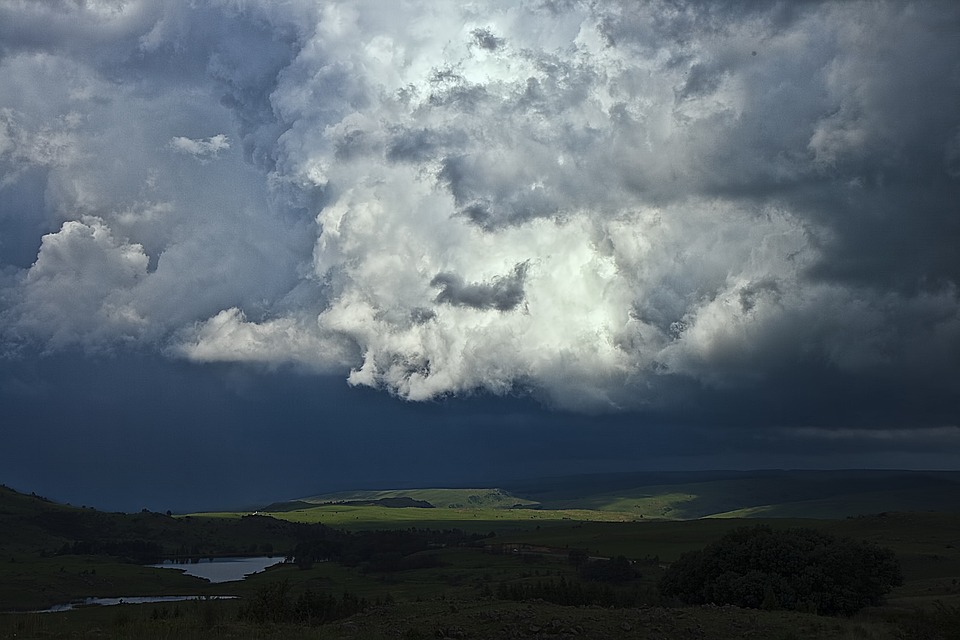 PA DEPLocal Climate Action Program
Olivia McMahon​​
.April.17.2023
Agenda
LCAP Background​ 
Team
Semester I – Activities, Challenges and Successes​
Semester II -​ Activities, Challenges and Successes
Takeaways
4/17/2023
MACCA 2023
2
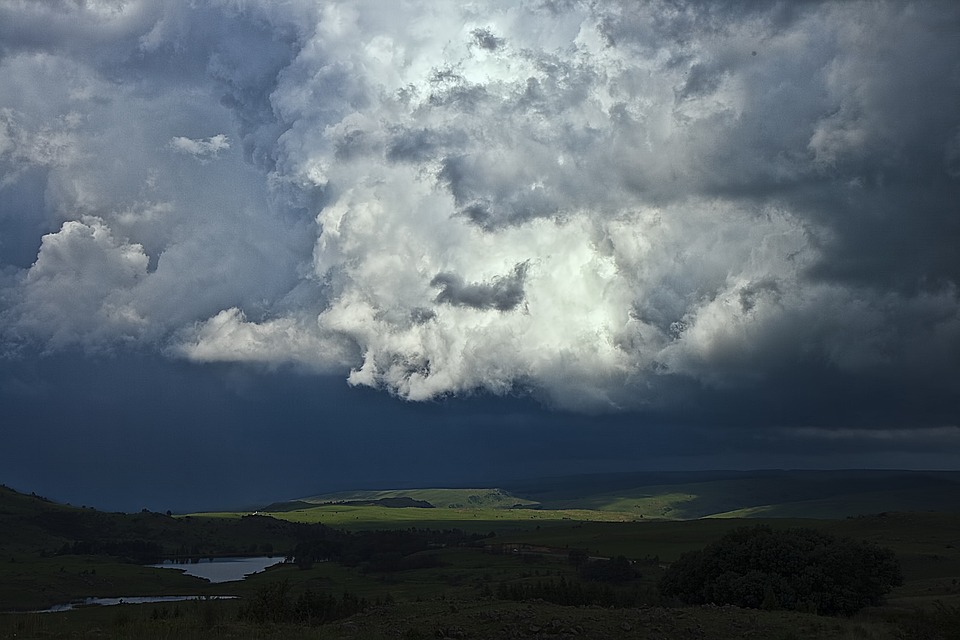 Background
4/17/2023X
MACCA 2023
3
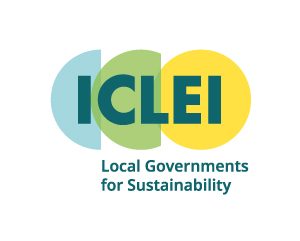 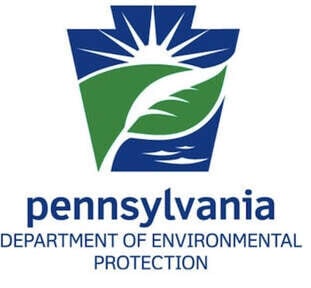 The Team
Christopher Nafe
      Energy Specialist
Neale Dougherty
Director of Sustainability
Cassandra Goodmansen
Environmental Planner
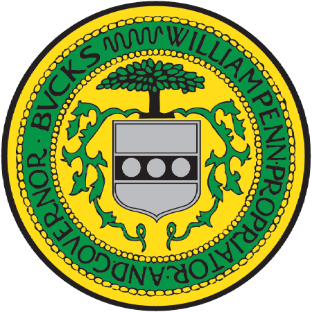 Doctor Peter Buck
Professor 
     Brandi Robinson
Jonaid Lone 
Graduate Student
Olivia McMahon
Undergraduate
Eli Yewdall
Senior Program          Officer
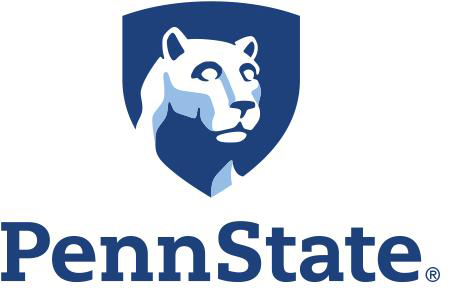 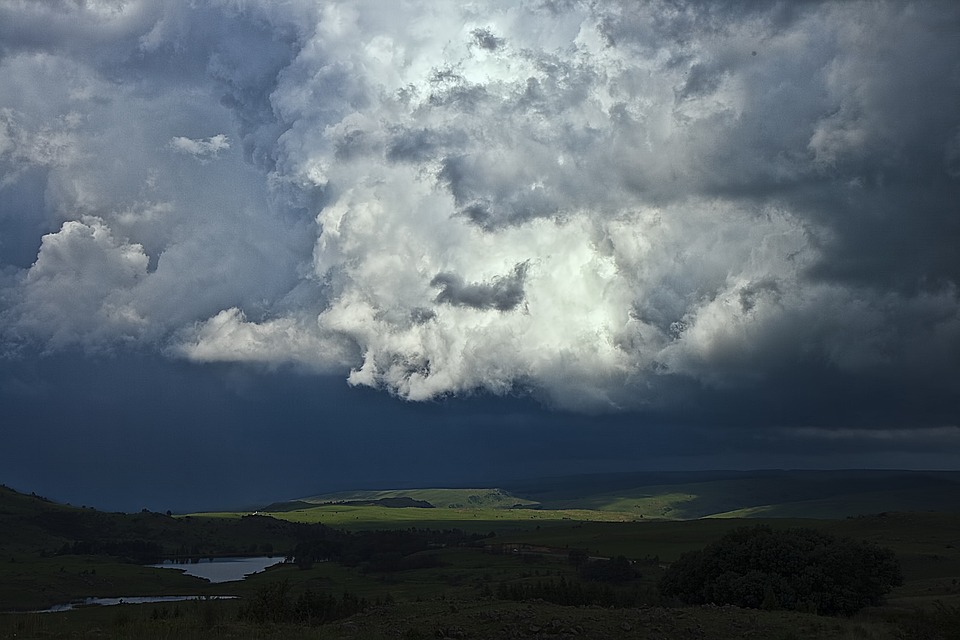 4/17/2023
8/05/20XX
Conference Presentation
4
4/17/2023
MACCA 2023
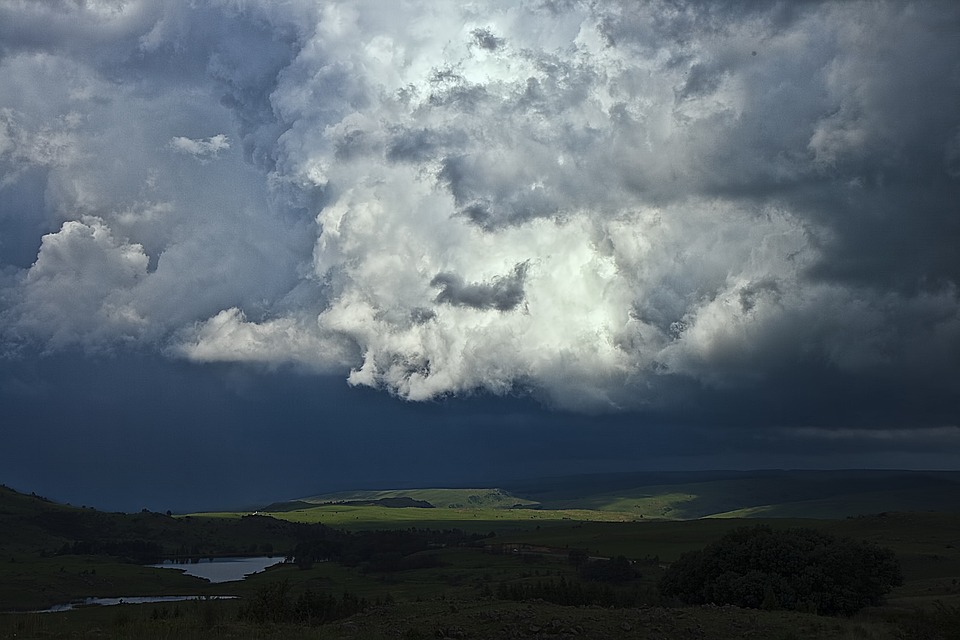 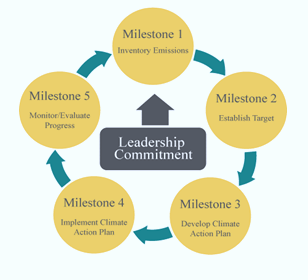 Semester I
Framework
Semester II
4/17/2023
MACCA 2023
5
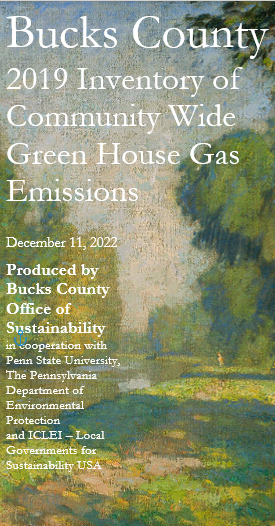 Semester I
Semester I
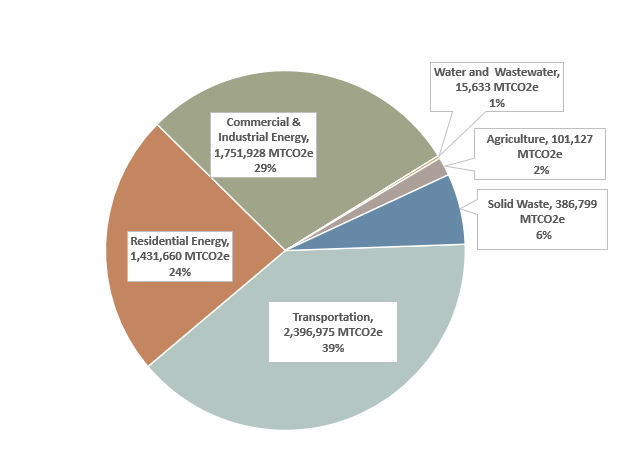 Text messages
Social media
Message boards
Virtual reality
Priorities
Accuracy
Repeatability
8/05/20XX
MACCA 2023
6
Semester I
Scavenger hunt for puzzle pieces
Lost time searching for possible data collection strategies 
Prior knowledge of likely issues would be beneficial
Protocol for contacts
Where to direct questions
ESP Curriculum
Researching Municipality 
Policy Memos 
Discussion board for questions
Fantastic Support across the board
Successes
Challenges
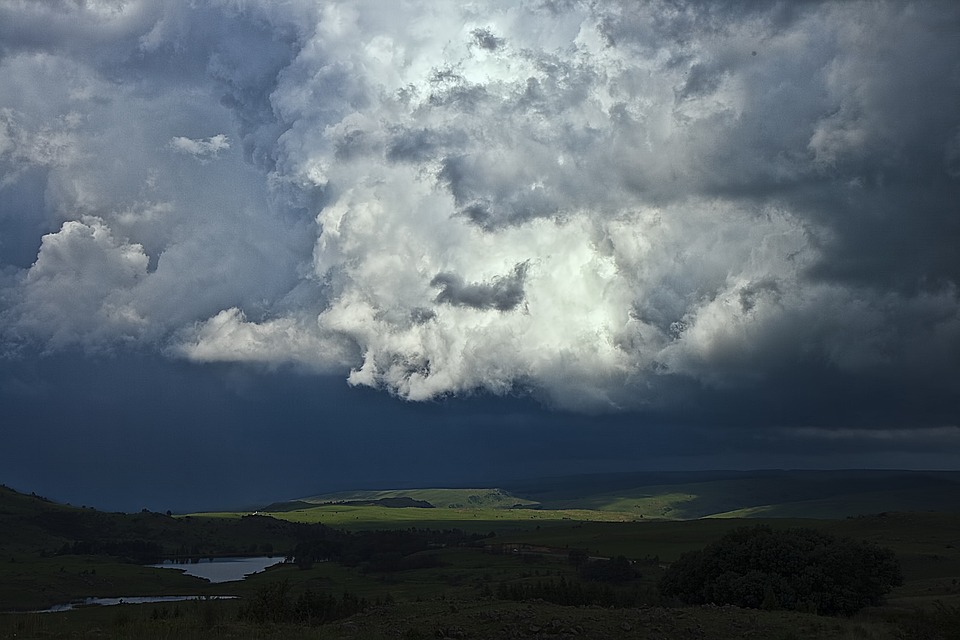 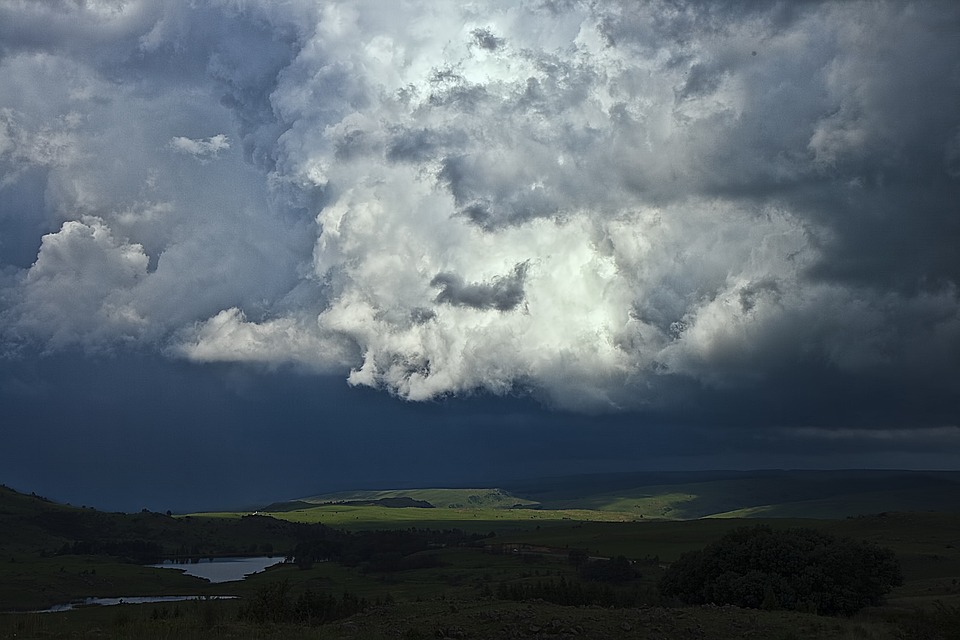 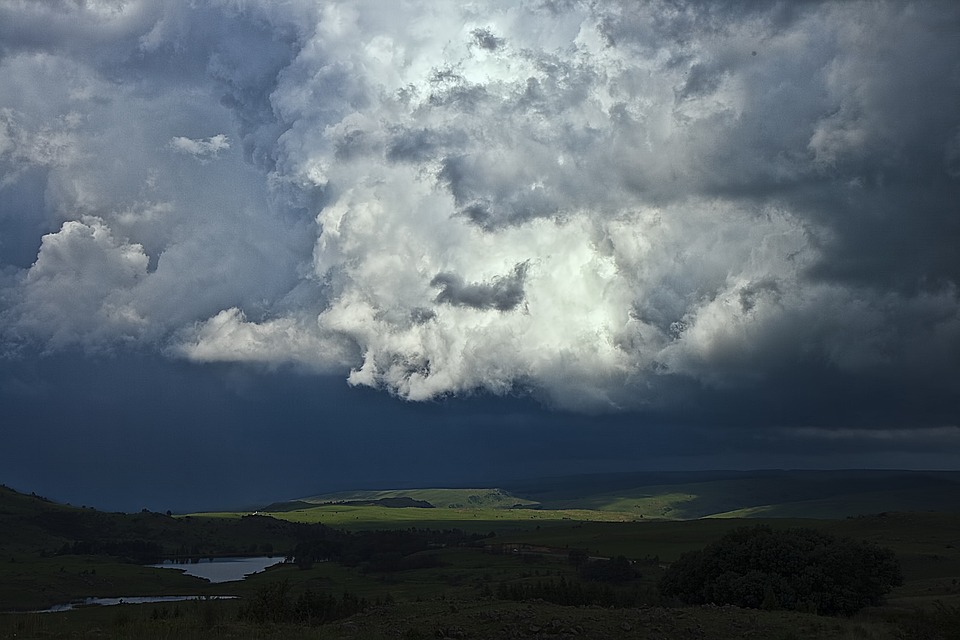 7
4/17/2023
MACCA 2023
Semester II
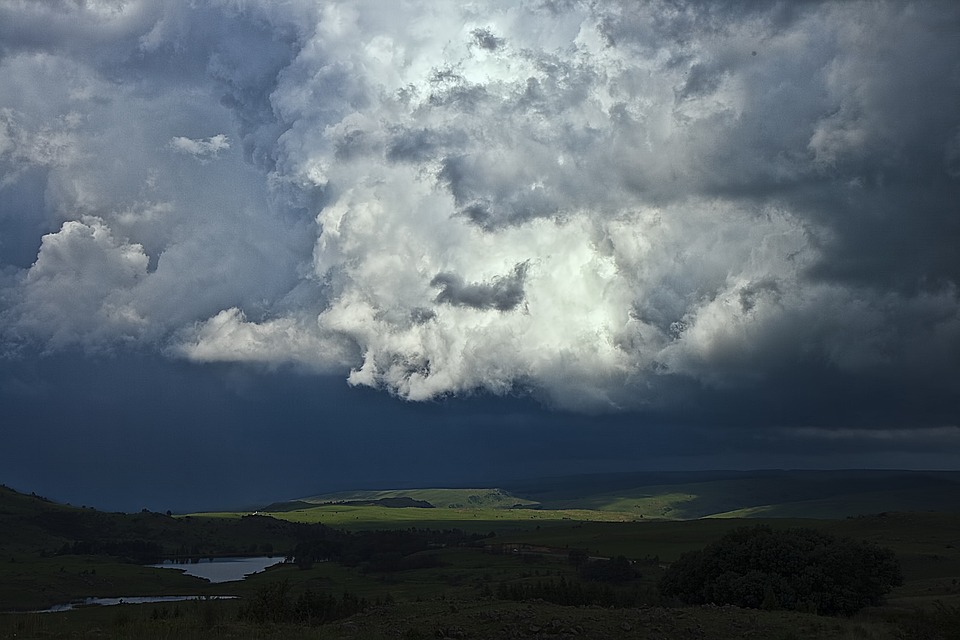 Activities
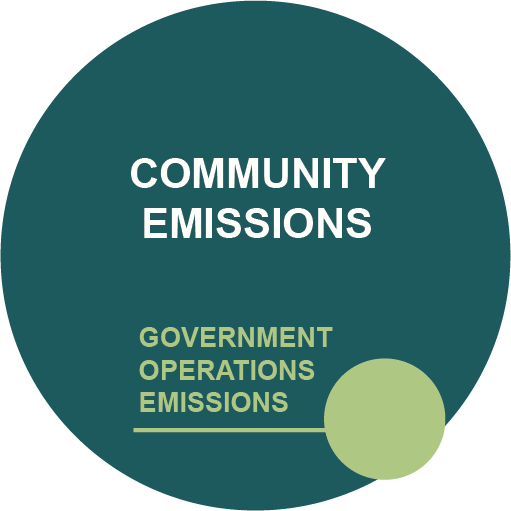 Review of other CAPS
Outreach to other municipalities
Stakeholder input
Recommend 
    actions for 
    County 
    Government 
    Operations
4/17/2023
MACCA 2023
8
Semester II
Finding the best path forward
Stakeholder engagement
Should have started immediately
Data Acquisition
Time constraints
Review of other plans
Meeting with other municipalities
Flexibility
Lunchtime Zoom Meetings
Successes
Challenges
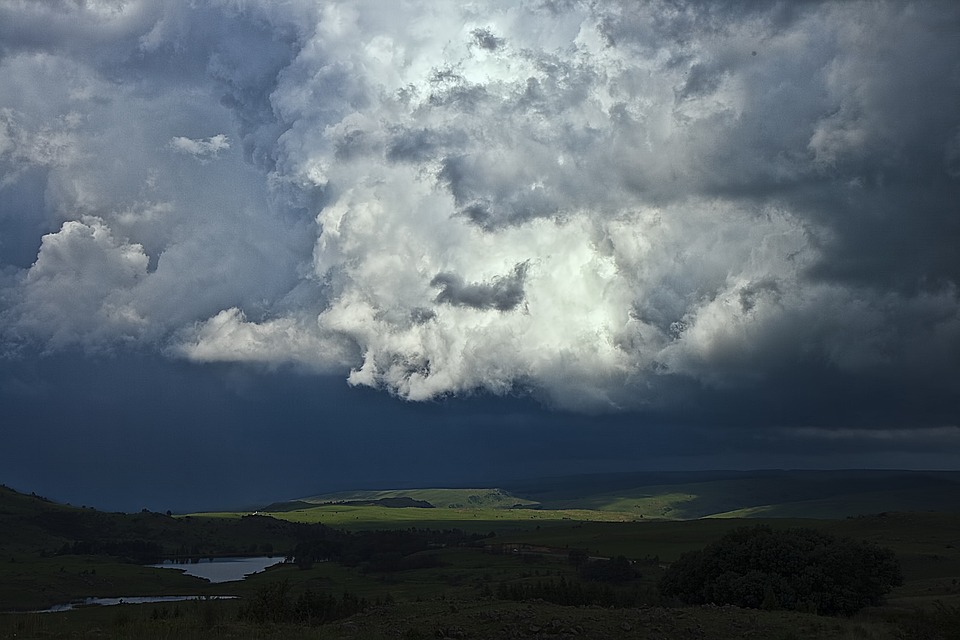 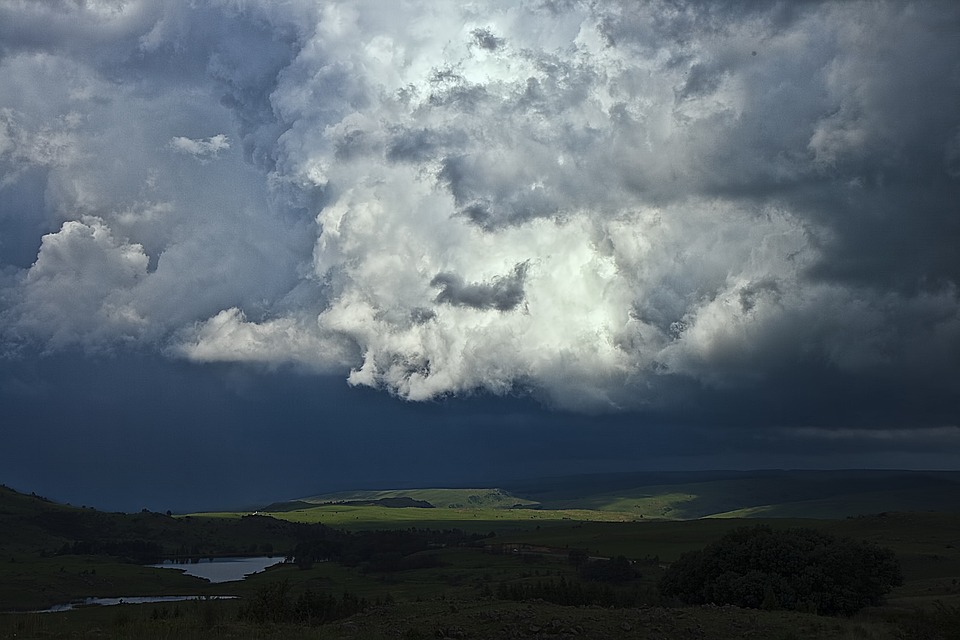 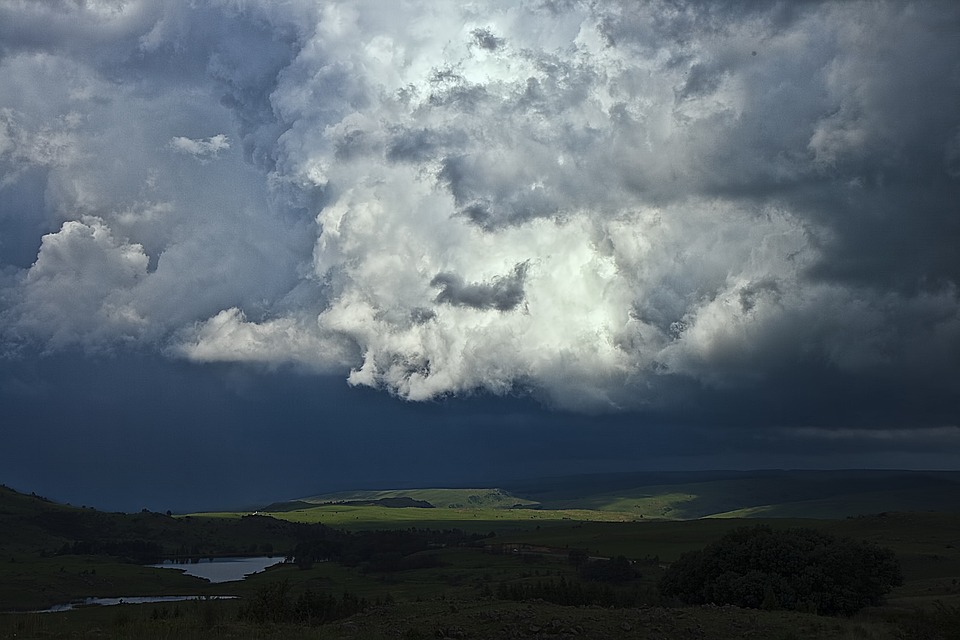 9
4/17/2023
MACCA 2023
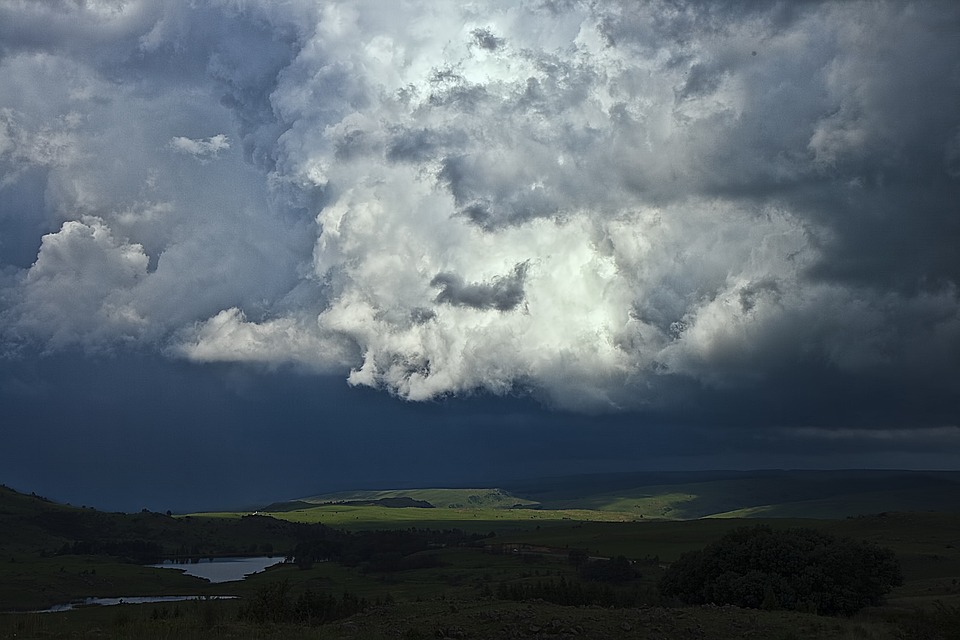 The more information that can be  given up front the better

Flexibility is invaluable

Collaboration
           Students and Professors
Collaboration
      Between Municipalities 
Collaboration
          Academia and Municipalities
KeyTakeaways
4/17/2023
MACCA 2023
10
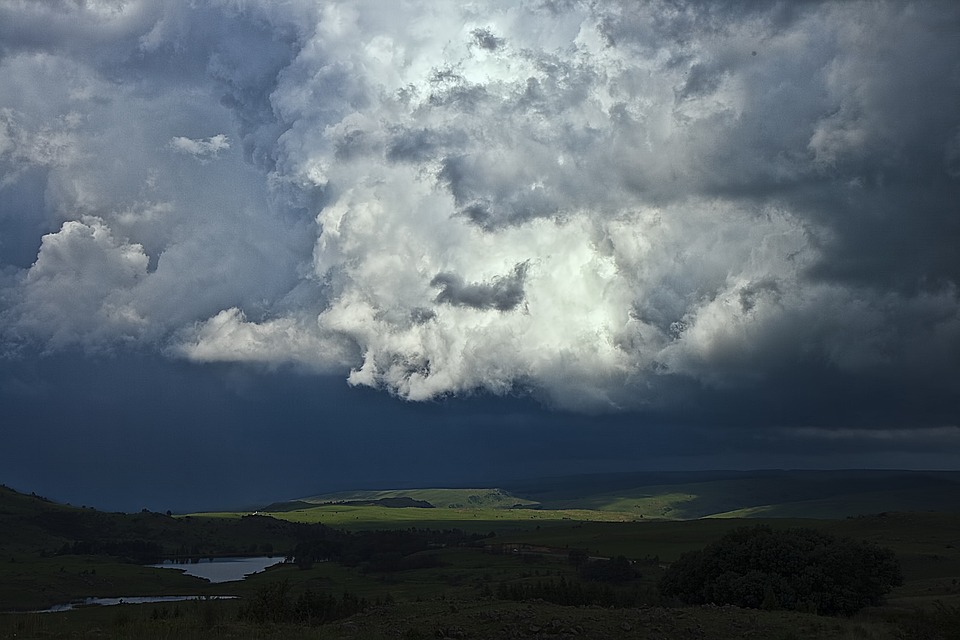 Thank You​
4/17/2023
Macca 2023
11